Chongqing University of Technology
ATAI
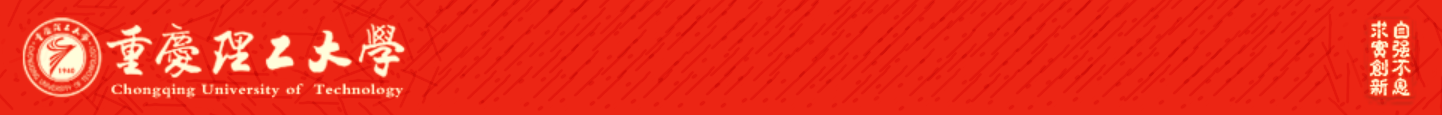 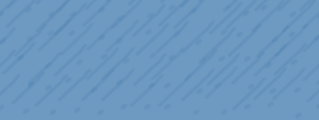 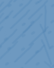 Advanced Technique of Artificial  Intelligence
Chongqing University of Technology
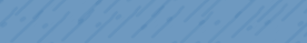 QA-GNN: Reasoning with Language Models and Knowledge Graphs
for Question Answering
Michihiro Yasunaga Hongyu Ren Antoine Bosselut
Percy Liang Jure Leskovec
Stanford University
{myasu,hyren,antoineb,pliang,jure}@cs.stanford.edu
Code: https://github.com/michiyasunaga/qagnn
ACL_2021
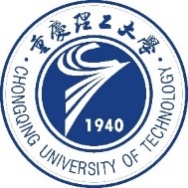 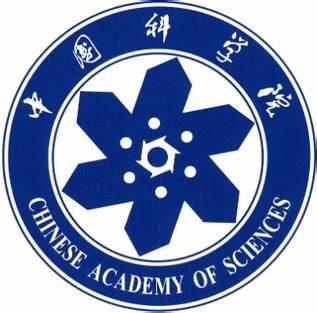 Reported by Xinsheng Wang
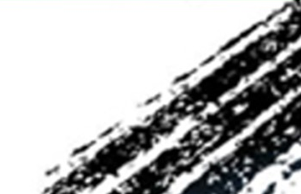 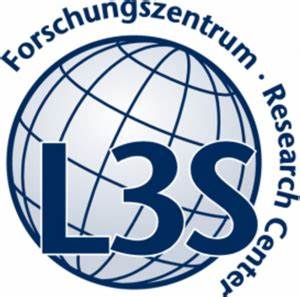 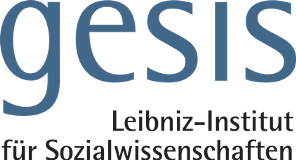 1
Chongqing University of Technology
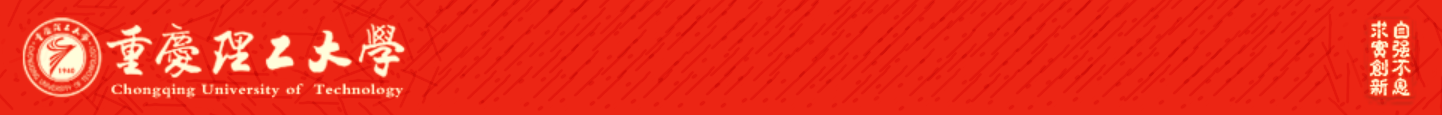 ATAI
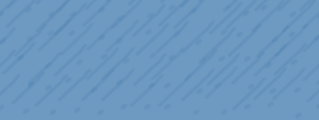 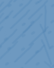 Advanced Technique of Artificial  Intelligence
Chongqing University of Technology
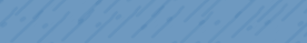 1.Introduction
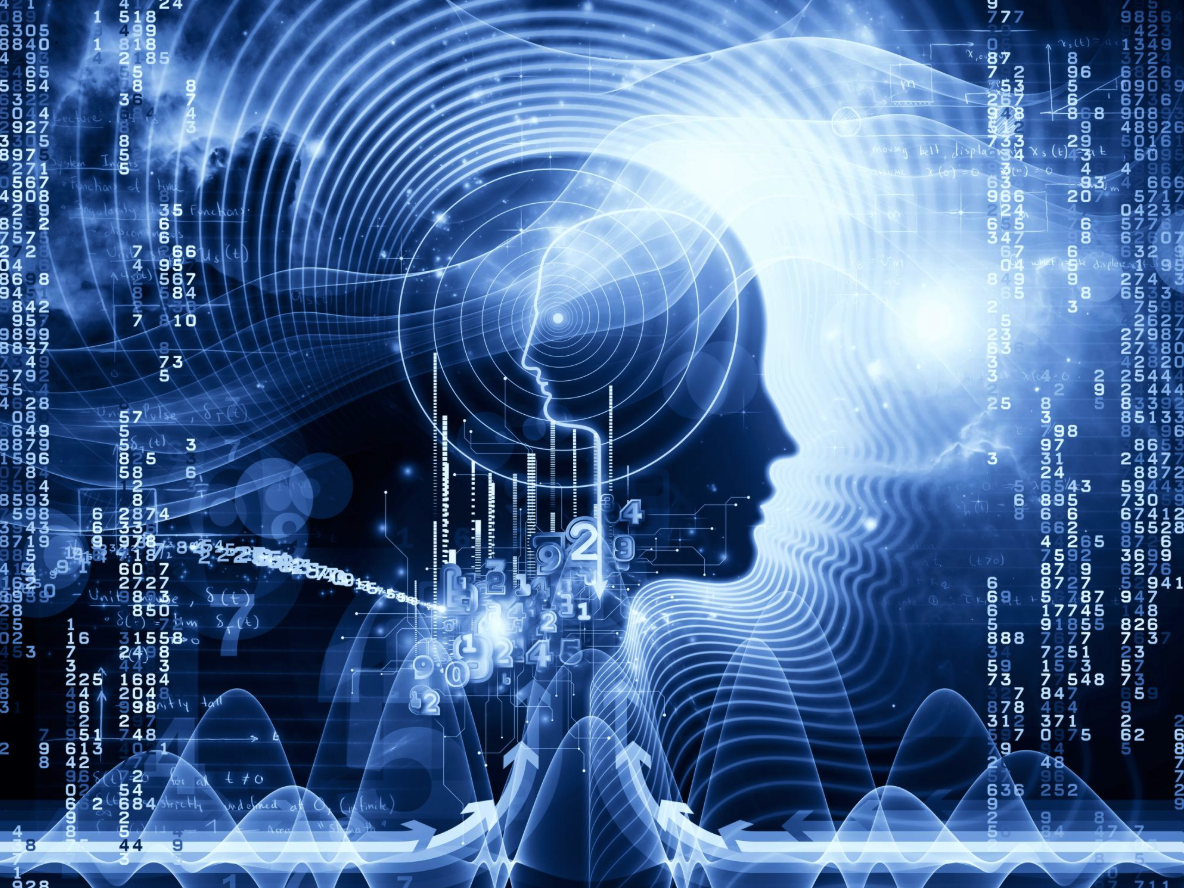 2.Method
3.Experiments
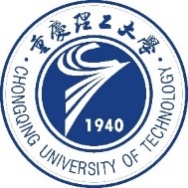 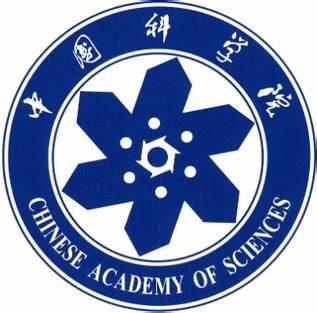 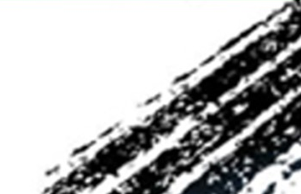 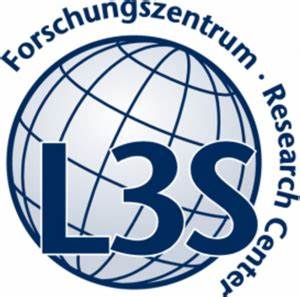 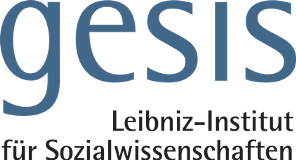 2
Introduction
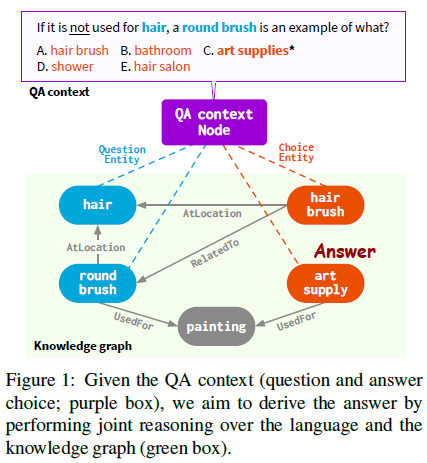 引入噪音
Method
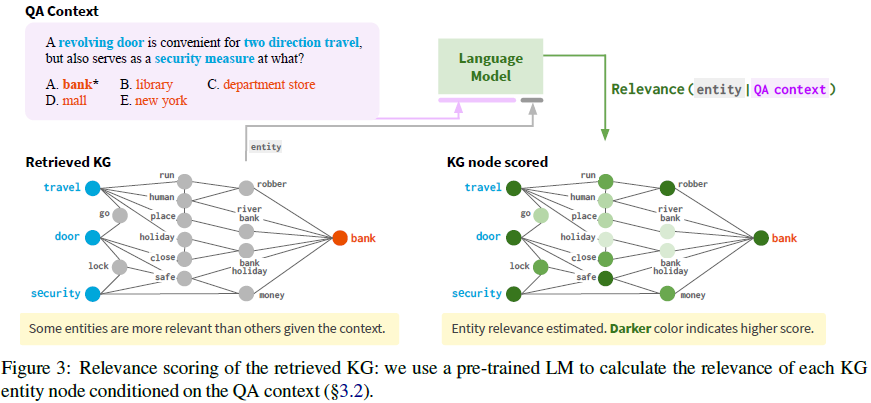 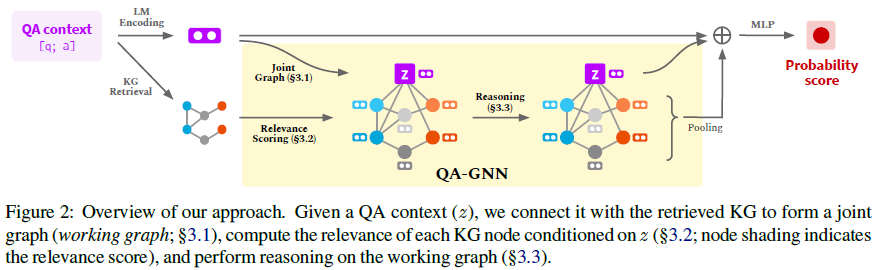 Joint graph representation
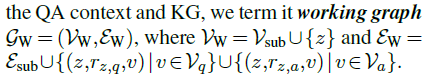 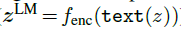 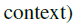 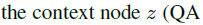 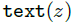 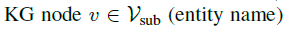 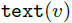 EMNLP_2020_Scalable Multi-Hop Relational Reasoning for Knowledge-Aware Question Answering
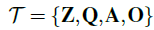 KG node relevance scoring
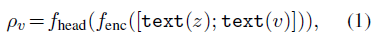 [Speaker Notes: KG中节点embedding：将实体通过LM的embedding和通过多跳邻居表示加强自身表示之后的embedding加和]
Method
GNN architecture
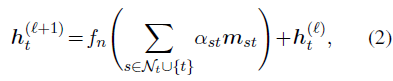 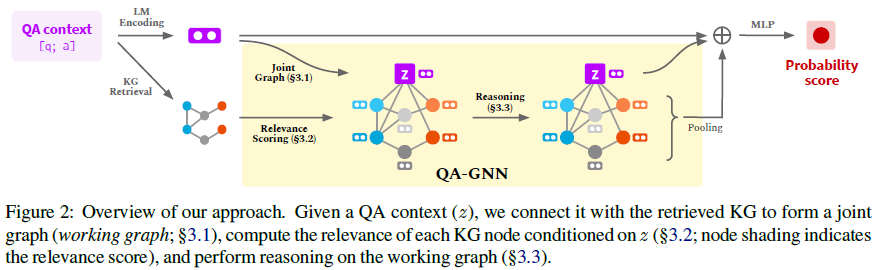 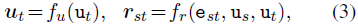 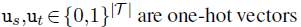 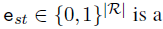 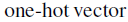 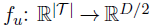 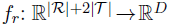 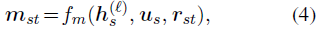 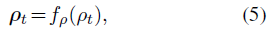 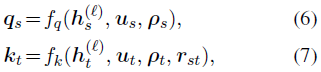 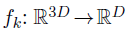 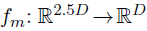 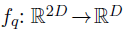 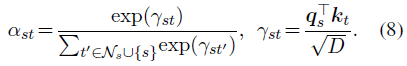 Method
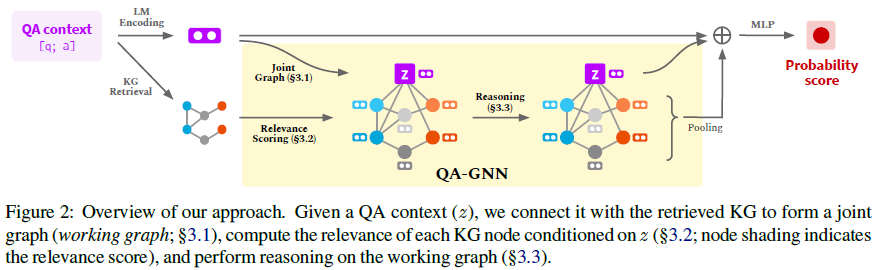 Inference&Learning
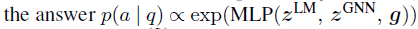 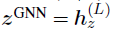 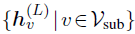 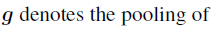 Experiments
Datasets
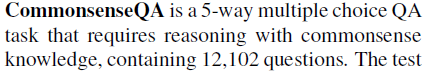 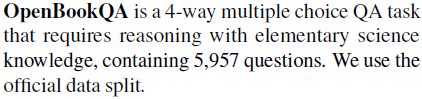 Experiments
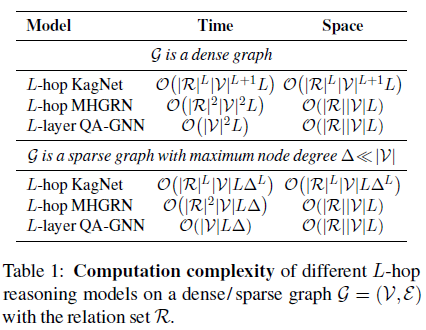 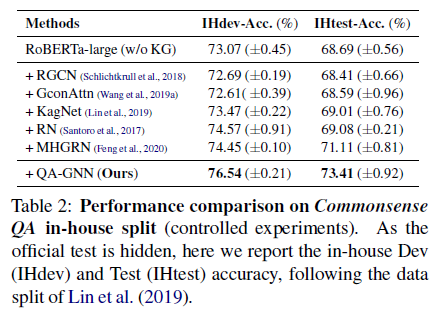 Experiments
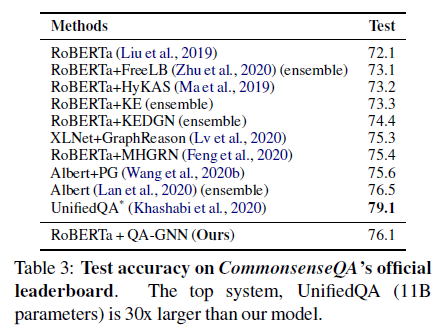 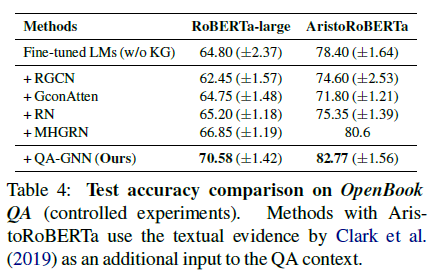 Experiments
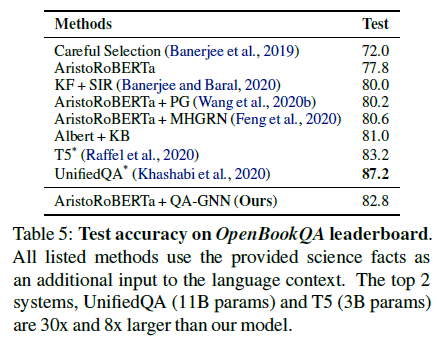 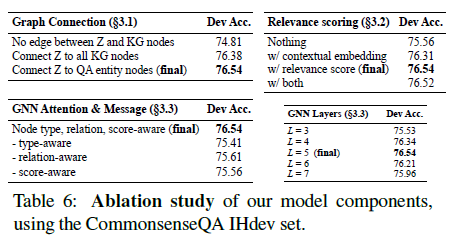 Experiments
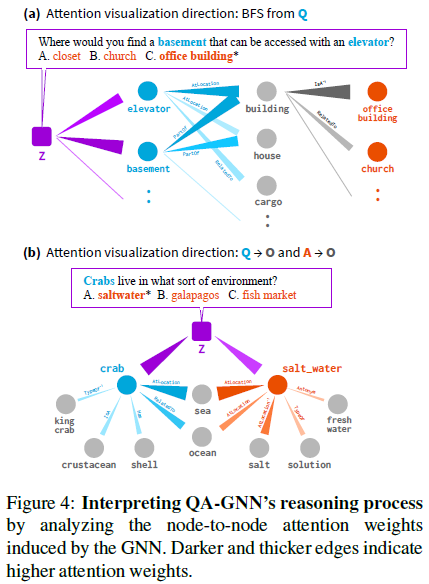 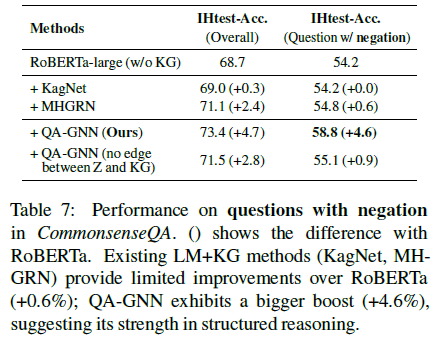 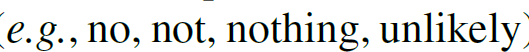 Experiments
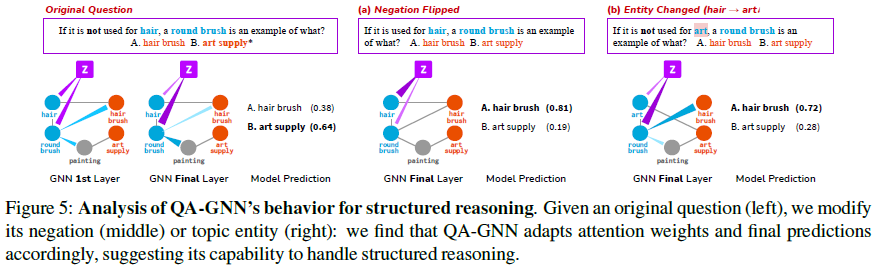 Experiments
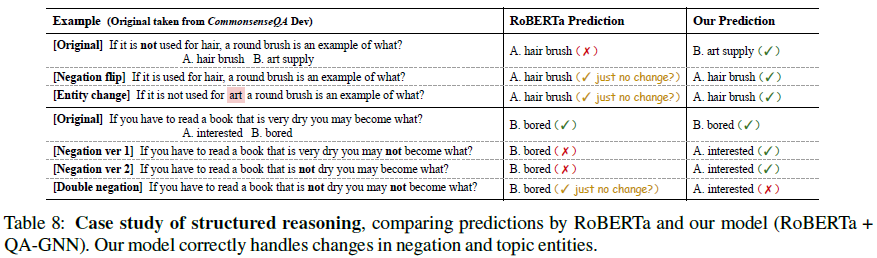 Experiments
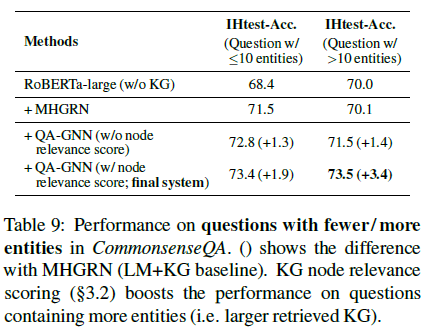 Thank you!